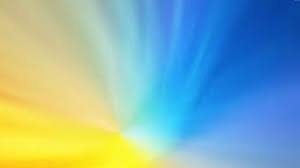 «Герої рідного краю»
День захисників і захисниць України
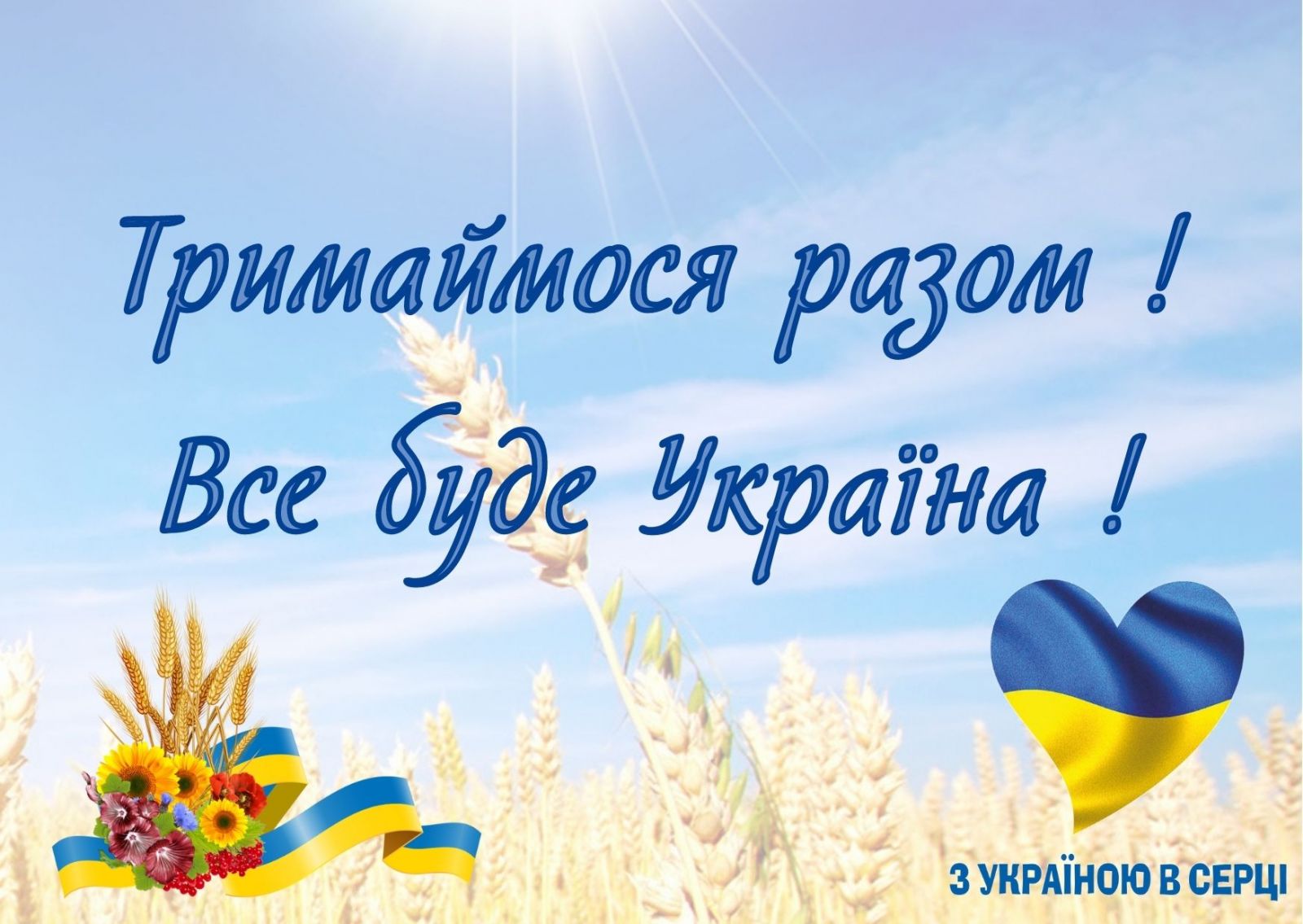 Підготувала :вчитель 6-Б класу 
Красницька О.І.
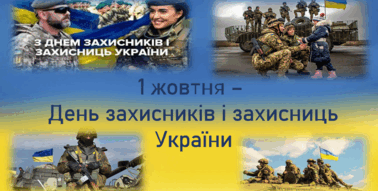 День захисників і захисниць України – державне свято, що відзначається 1 жовтня. Започатковано 14 жовтня 2014 року президентським указом з назвою "День захисника України". 14 липня 2021 року Верховна Рада України перейменувала свято на День захисників і захисниць України.
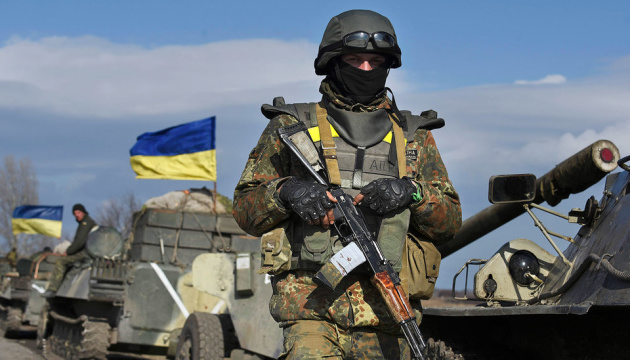 Пізніше президент України
 Володимир Зеленський підписав 
Закон про перейменування свята
 на «День захисників та захисниць України» 1 жовтня 2023 року.
Українці 1 жовтня пов’язують з багатьма подіями. Перш за все, 1 жовтня православні та греко-католики відзначають свято Покрови Пресвятої Богородиці. Його суть – ідея заступництва Божої Матері .
Вважається, що в цей день військо давніх русинів на чолі з Аскольдом взяло в облогу центр православ’я – Константи-      нополь, намагаючись захопити місто. Мешканці столиці Візантії у гарячій молитві звернулись до Богородиці з проханням про порятунок. І Богородиця, за оповіданнями, з’явилася перед людьми та вкрила їх своєю покровою, зробивши їх невидимими для ворогів.
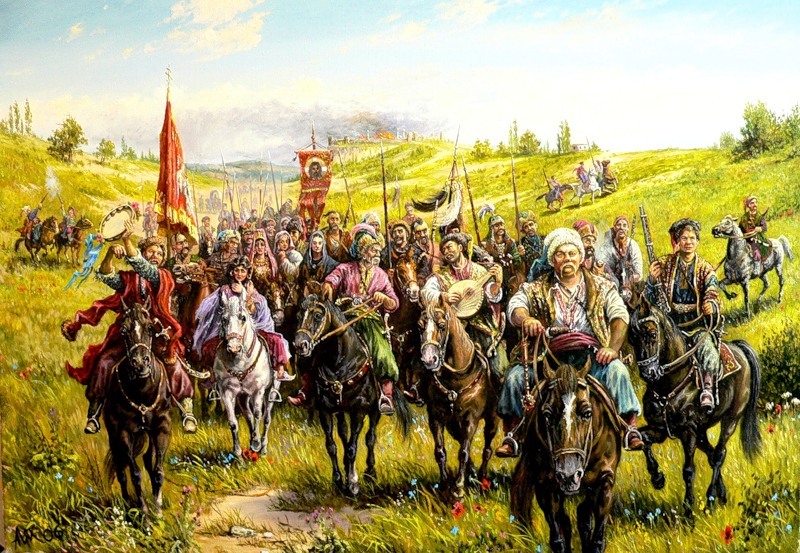 Свято Покрови Пресвятої Богородиці було одним найголовніших свят козаків, за що воно отримало другу назву – Козацька Покрова.
Вшанування Пресвятої Богородиці Покрови – захисниці від ворогів та покровительки українського війська – має глибоке коріння в Україні. Ця традиція прийшла до Русі з Візантії разом із запровадженням християнства, а потім перейшла від руських князів до козацтва.
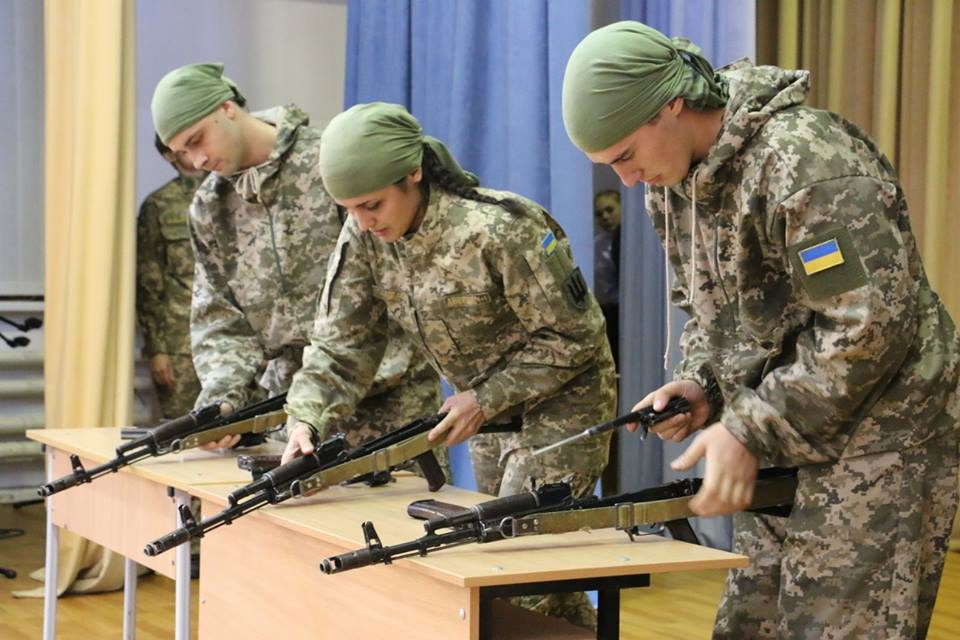 Козацька молодь постійно розвивала свої природні здібності за допомогою таких фізичних вправ, як їзда верхи, перехід через яр чи річку по стовбуру дерева, стрибки через мотузку.
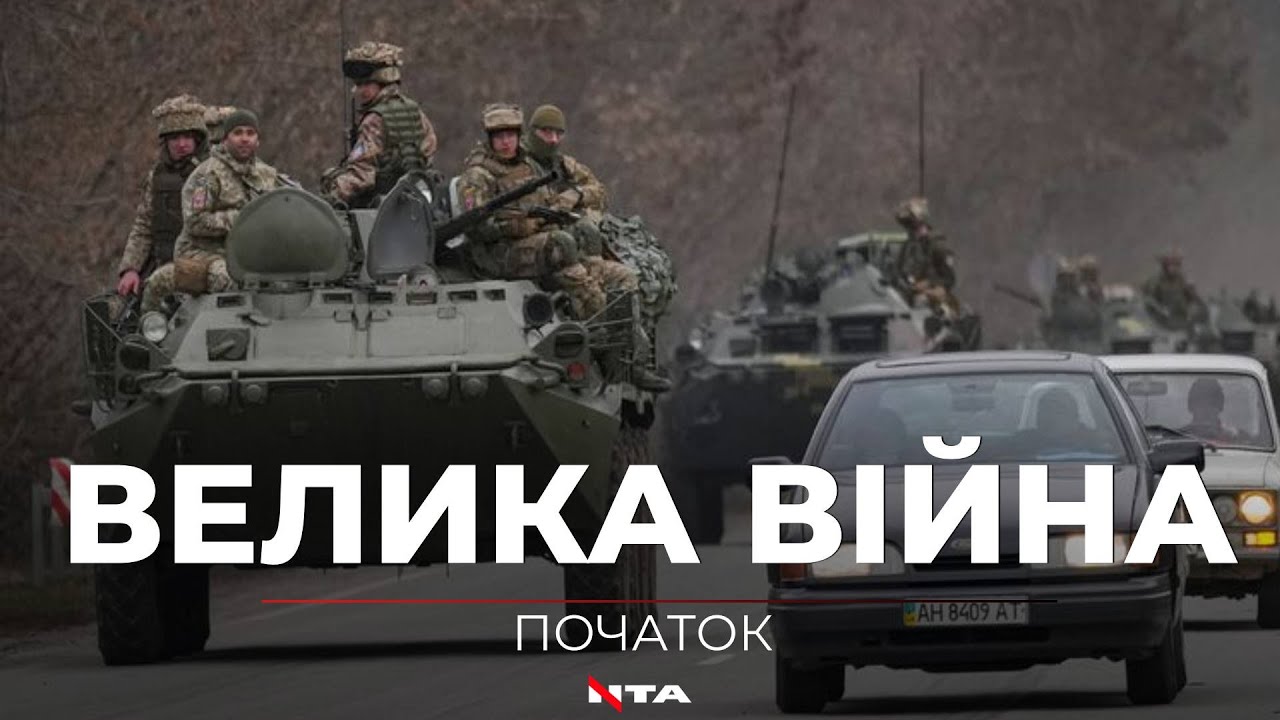 24 лютого 2022 року близько 5 години ранку путін оголосив війну Україні. Одразу ж російські війська розпочали інтенсивні обстріли підрозділів ЗСУ на сході країни, перетнули північно-східні кордони, а також нанесли ракетно-бомбові удари по аеродромах і складах зброї майже на всій території України. Верховна Рада України одноголосно ухвалила запровадження воєнного стану.
З тих пір кожна громада, кожен житель України воює з росією.
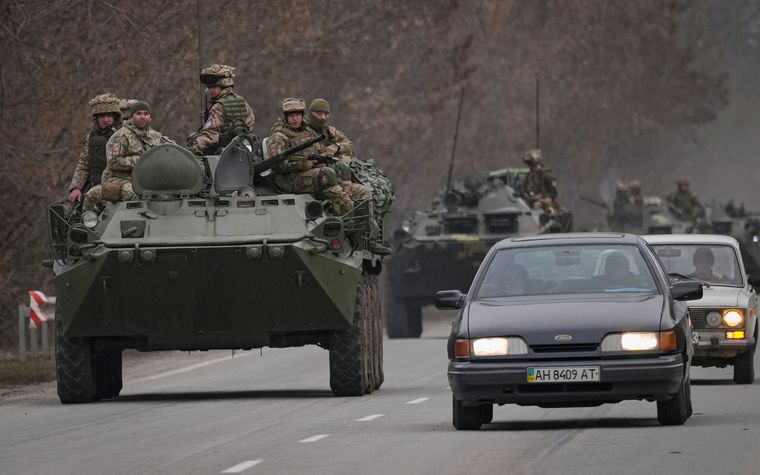 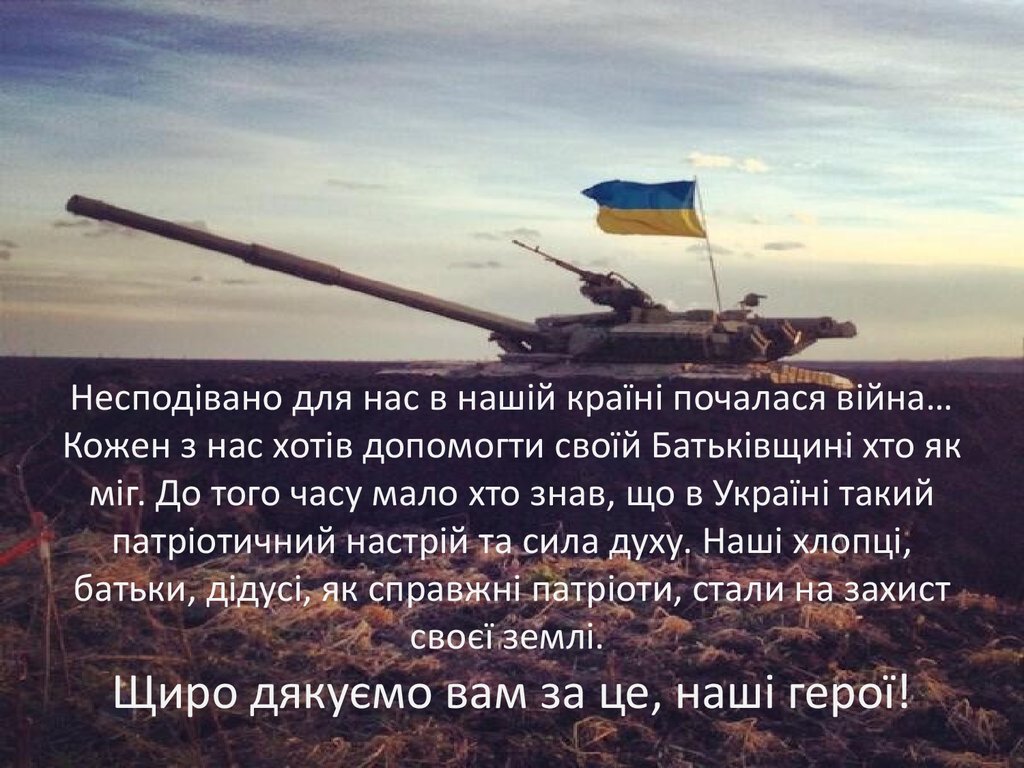 Щодня наші захисники боронять Україну, захищаючи рідну землю, Незалежність та кожного з нас. 
Щохвилини ризикуючи власним життям, вони оберігають спокій мільйонів громадян. Сьогодні, в умовах воєнного стану, українська армія є визначальним чинником збереження незалежності, цілісності та недоторканості нашої держави.
Нині на неї покладена велика відповідальність – відвернення зовнішньої загрози, що нависла над нашою країною, відсіч збройної агресії, забезпечення національної безпеки, а також порятунок українських воїнів з російських в’язниць.
Ми віримо в нашіх захисників та висловлюємо щиру вдячність за те, що вдень і вночі, в вони охороняють спокій матерів і дітей, людей похилого віку. Вони є взірцем патріотизму, відваги та мужності.
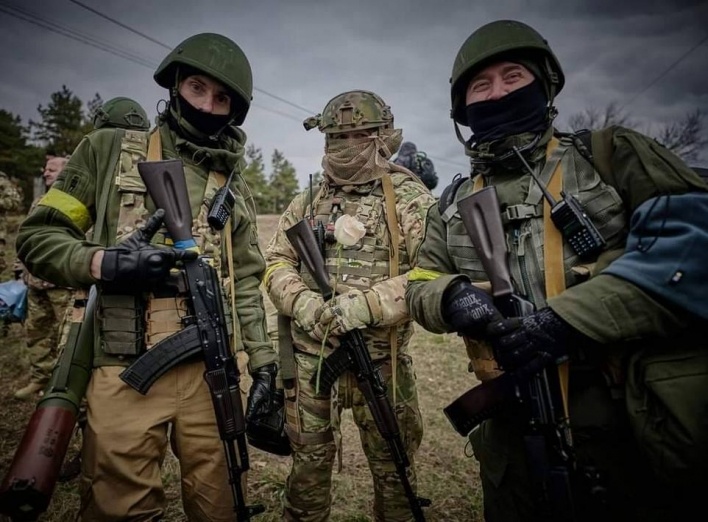 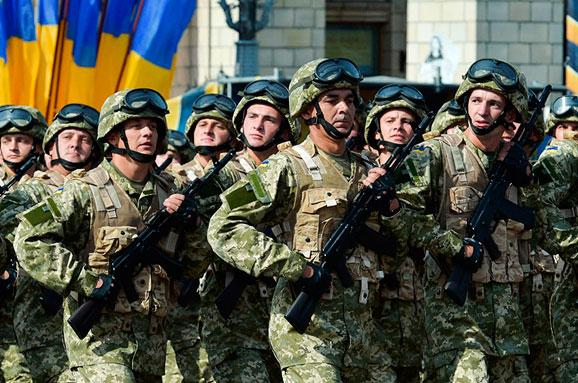 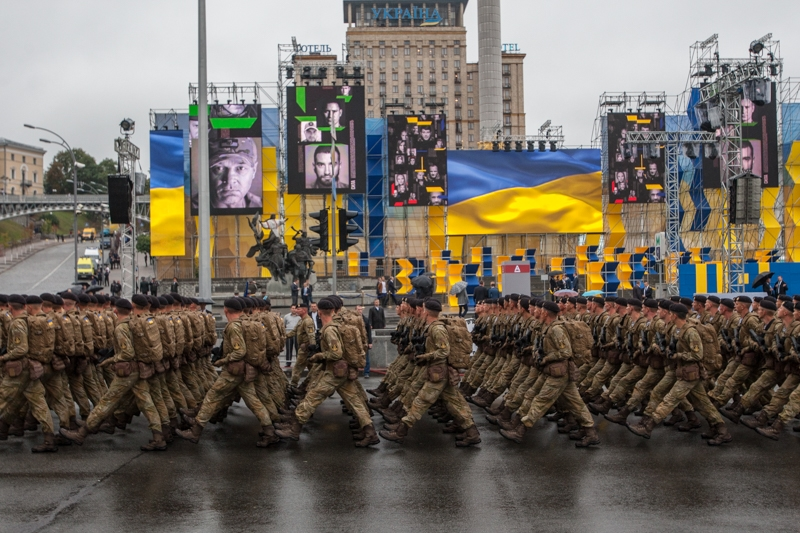 Слова «Слава Україні  —  Героям слава» наразі набули особливого значення, вони адресовані тим, хто зі зброєю в руках захищає східний кордон нашої держави.
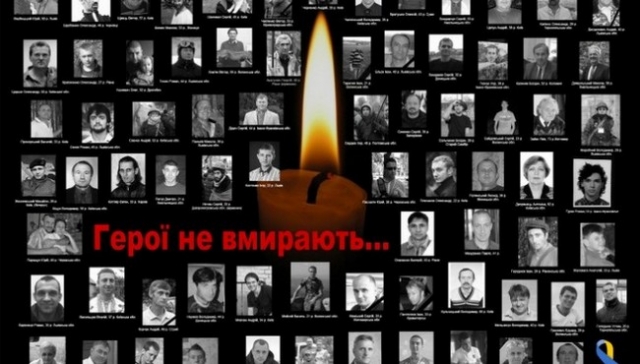 Наш обов’язок- завжди пам’ятати про мужніх захисників України, які загинули в боротьбі за незалежність, суверенітет і територіальну цілісність України.  Вшануємо пам’ять захисників України хвилиною мовчання.
 Молитвою, добрим словом, згадайте Героїв, які боролися і віддали життя за долю України і наше майбутнє. Господь відкрив перед ними двері раю, бо пішли вони на небо нескореними...
Вічна пам'ять! Слава Героям!
ГЕРОЇ НЕ ВМИРАЮТЬ!
Захисниками України є не лише військовослужбовці, а й усі громадяни, які своєю сумлінною професійною і громадською діяльністю забезпечують економічний, гуманітарний, освітній й інформаційний захист держави.
  Активного розвитку набув волонтерський рух, до якого залучилися чимало українців як у межах нашої країни, так і за кордоном. Нерідко ціною власного життя вони допомагають українській армії, доставляючи до місця призначення технічне оснащення, харчі, теплі речі, амуніцію, ліки.
 Ці люди стали мирними воїнами і надійними захисниками Батьківщини, а їхня діяльність – зразком самовідданості та патріотизму.
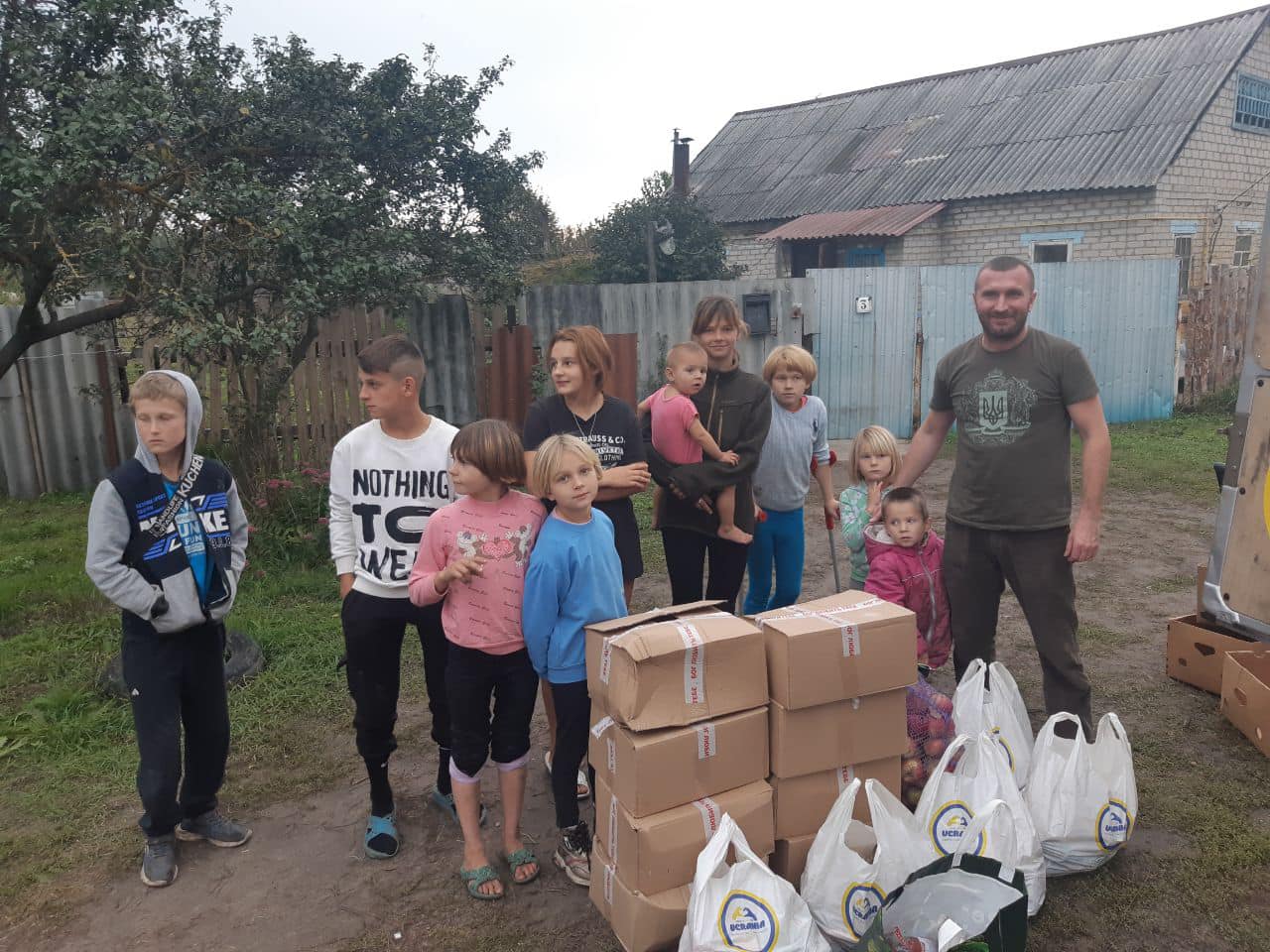 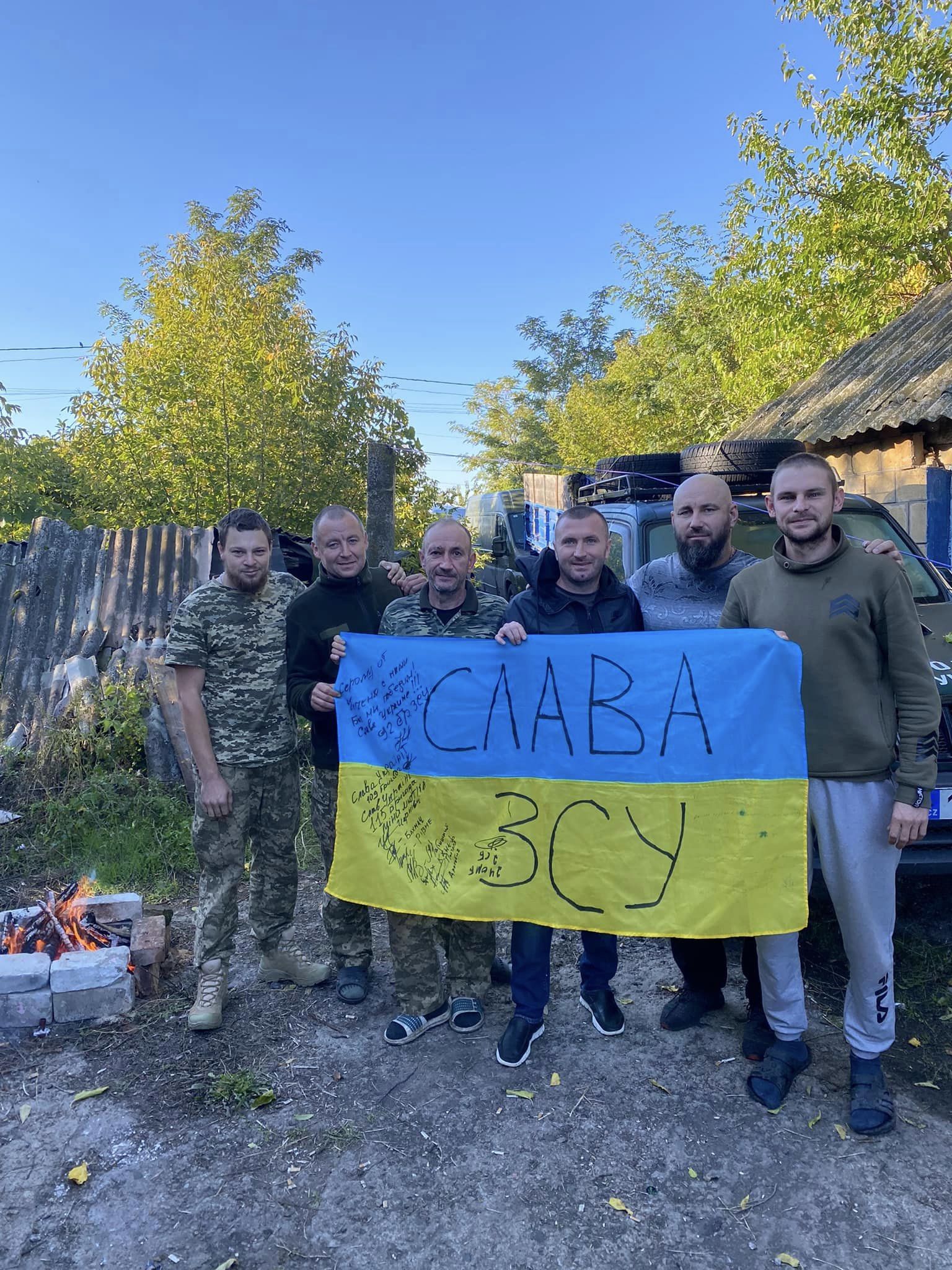 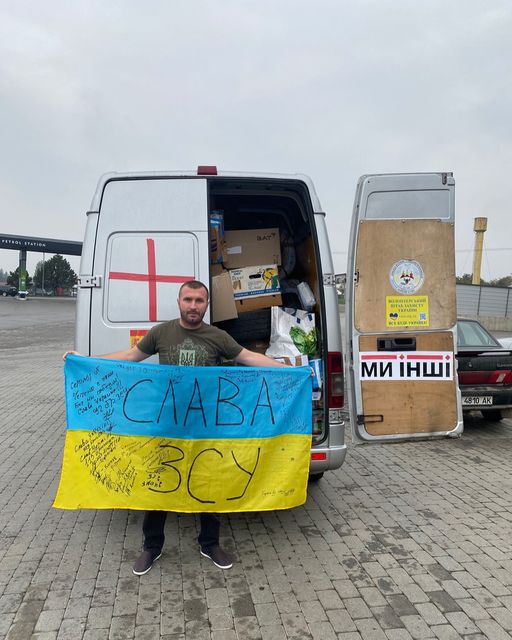 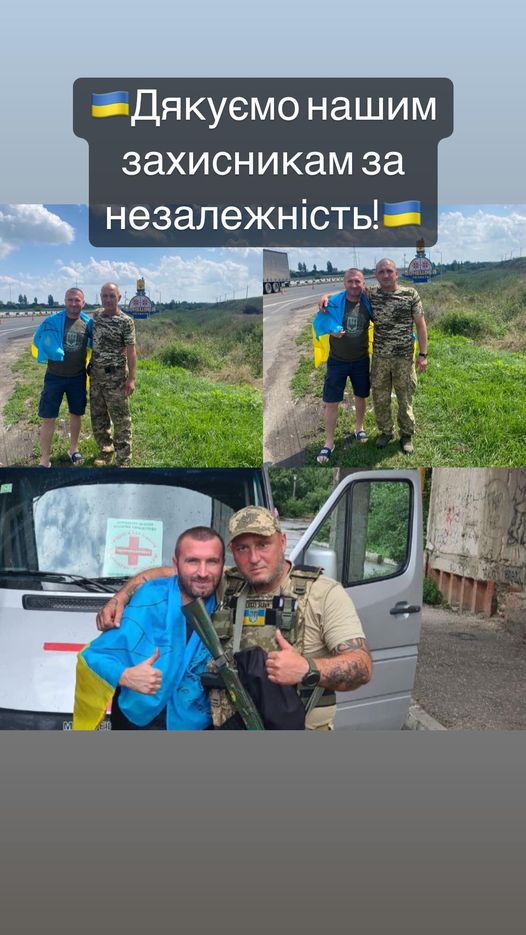 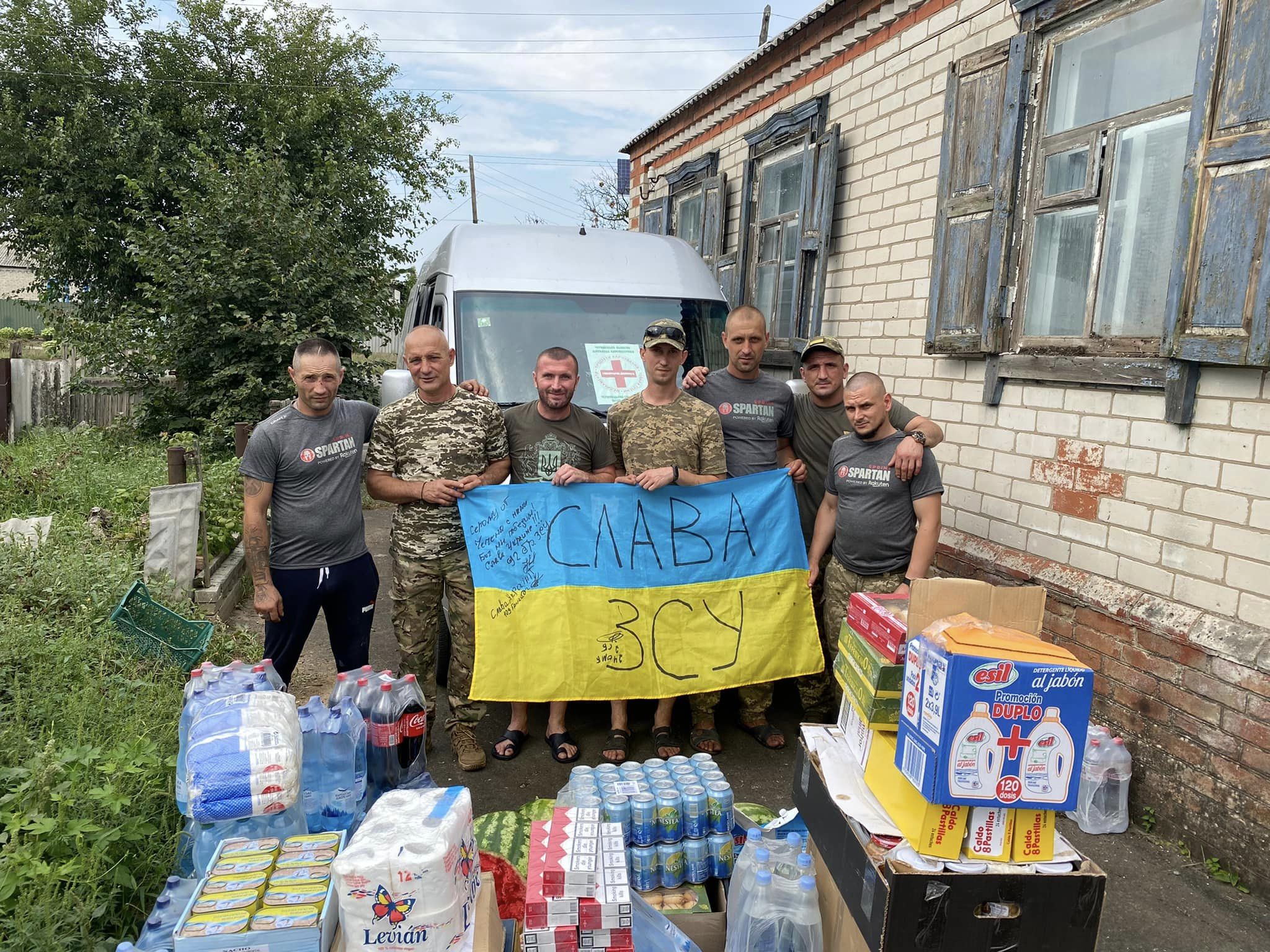 Наші захисники - герої України! Ми вітаємо вас зі святом та низько вклоняємося вашій мужності. Ваша незламність - це символ українського духу. Символ свободи та перемоги, яка неодмінно буде за нами!
Дякуємо вам!
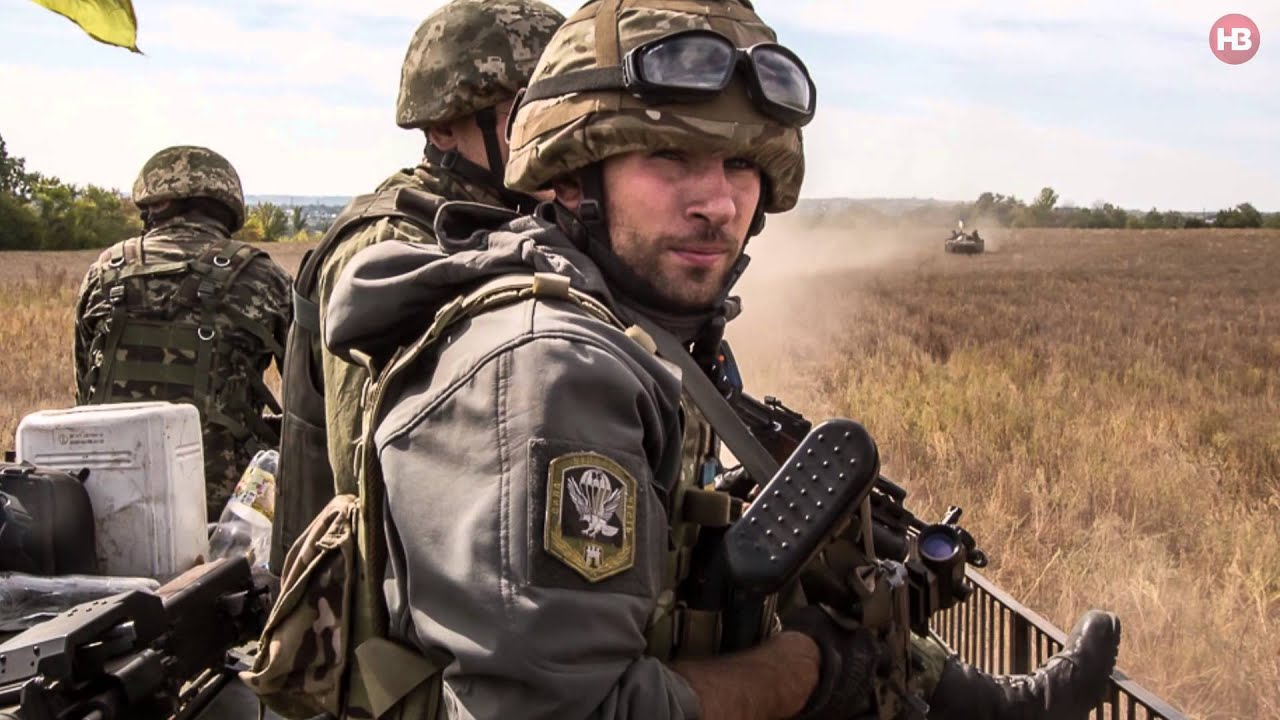 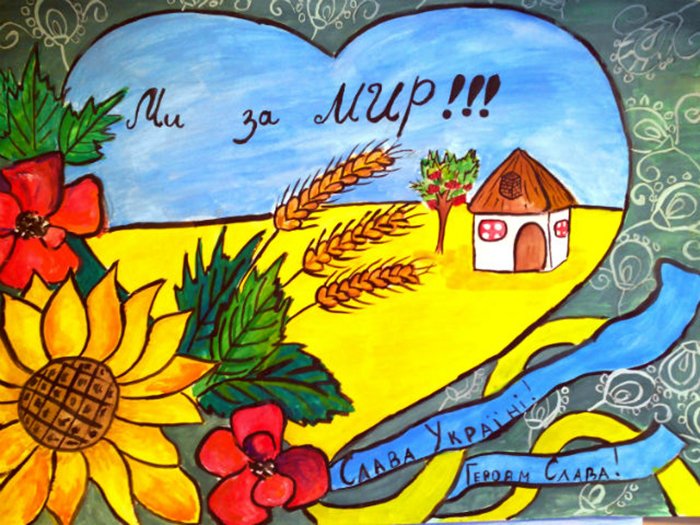 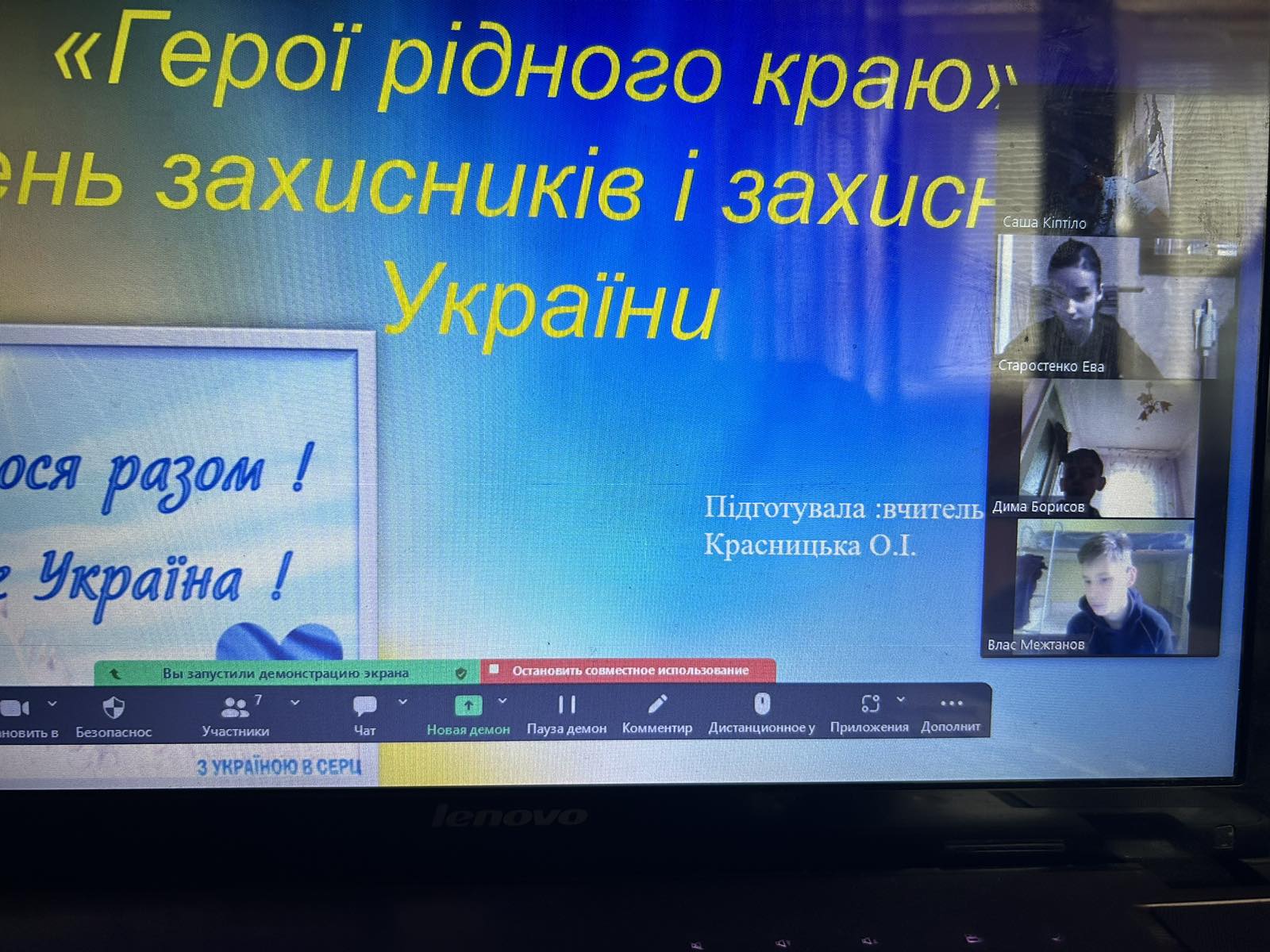 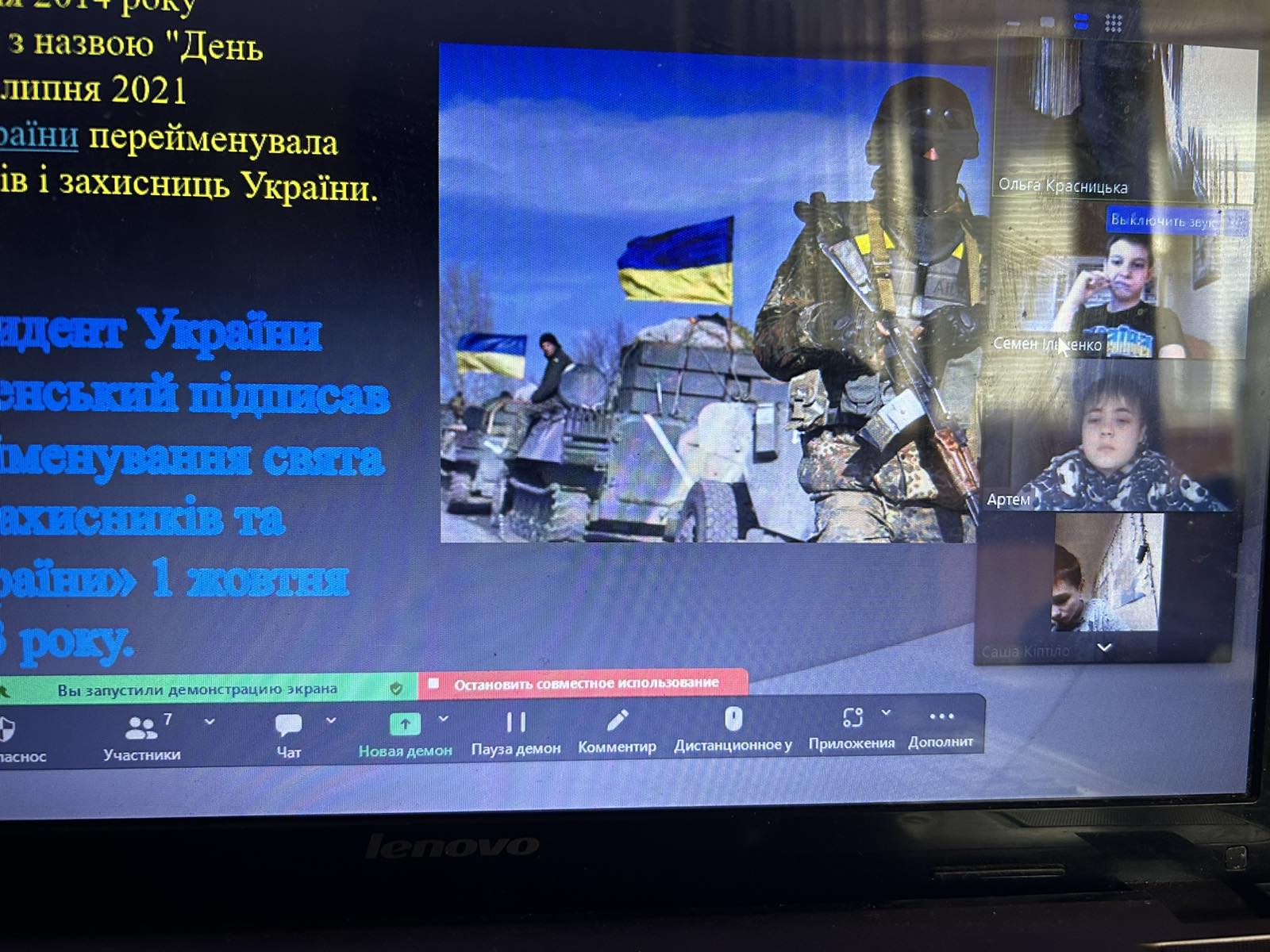 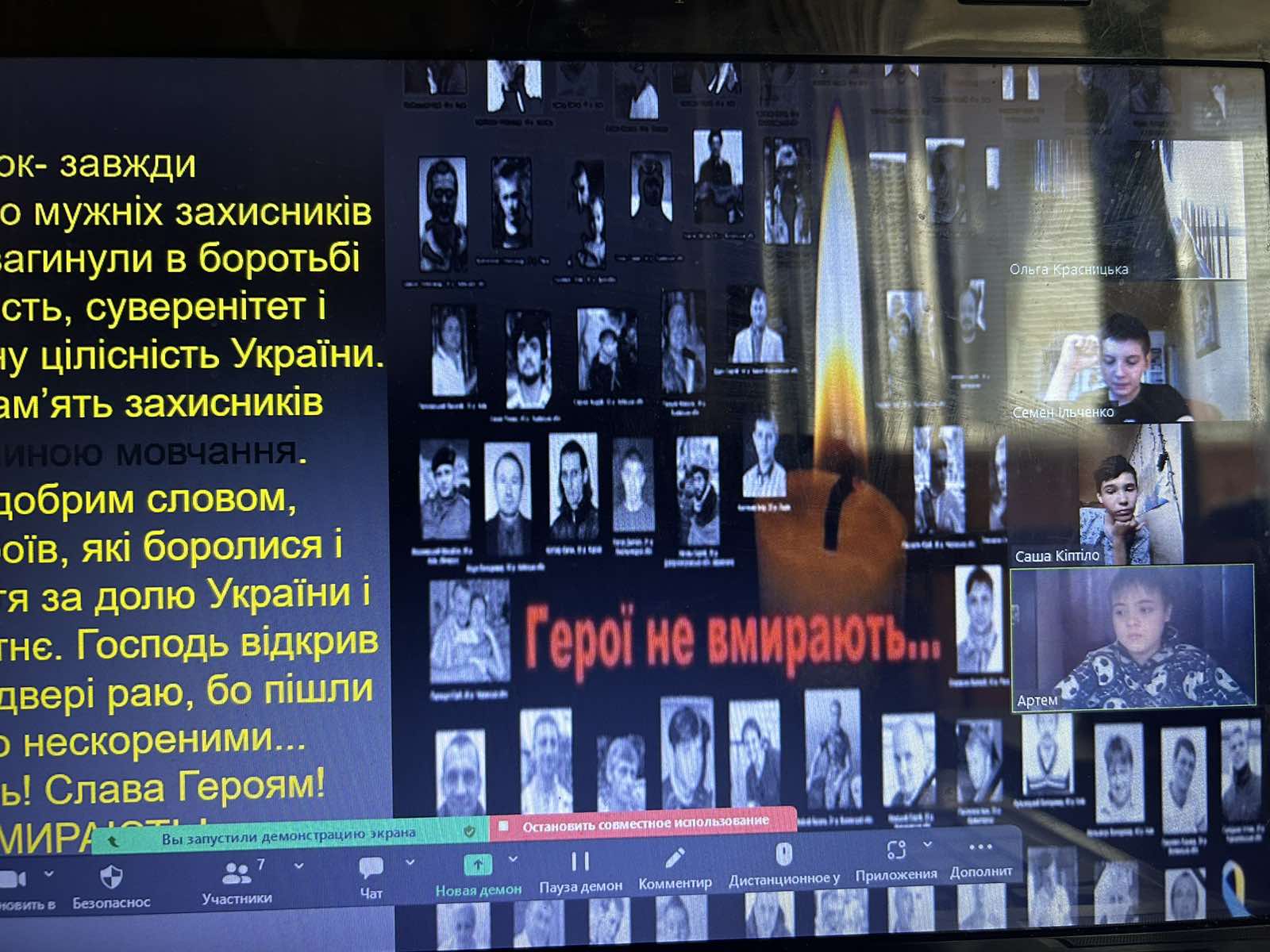 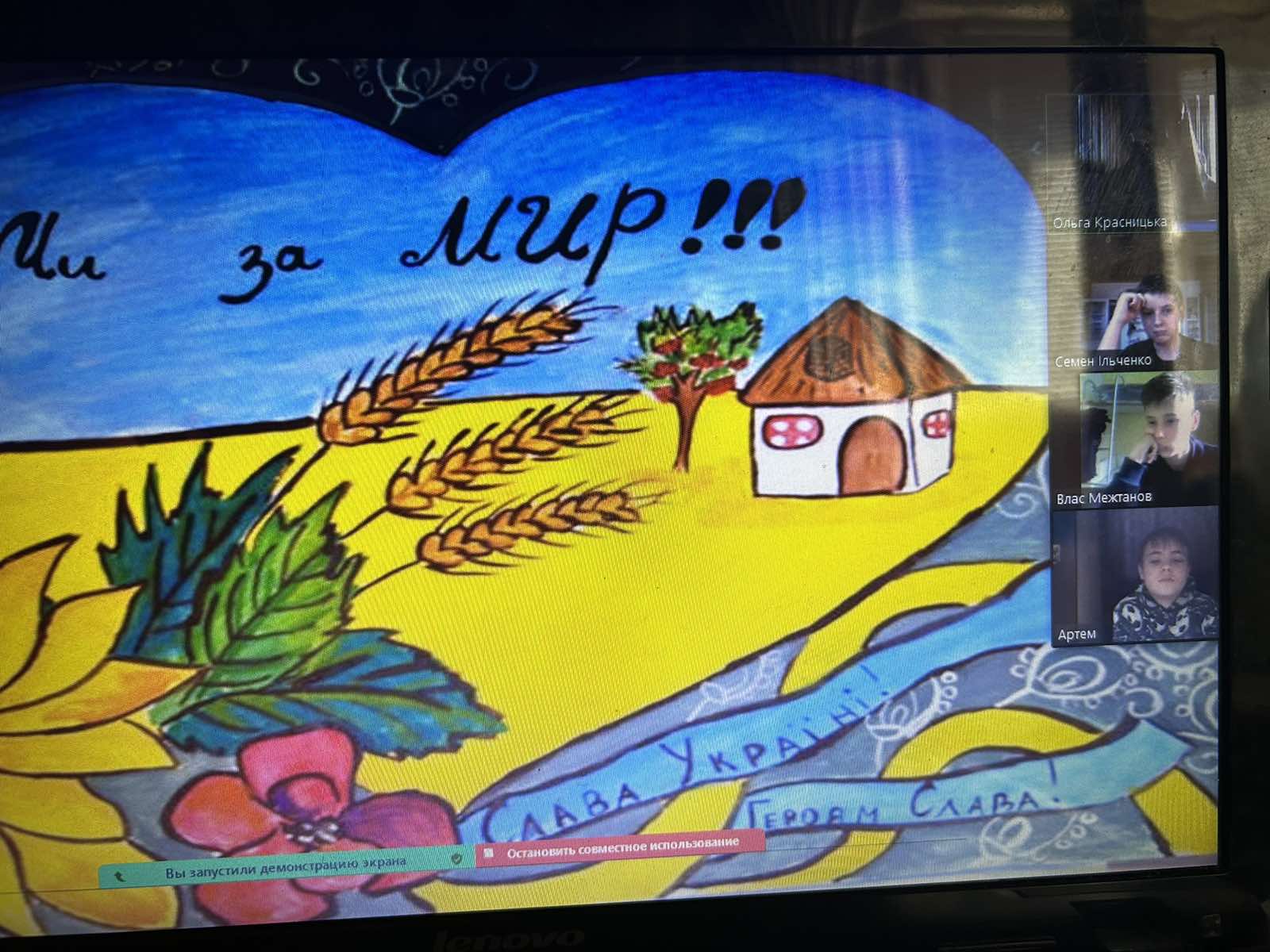